Figure 18 Reduced flux in different ζ-bands  plotted as function of different colour indices. Circles are for stars ...
Mon Not R Astron Soc, Volume 373, Issue 1, 21 November 2006, Pages 13–44, https://doi.org/10.1111/j.1365-2966.2006.10999.x
The content of this slide may be subject to copyright: please see the slide notes for details.
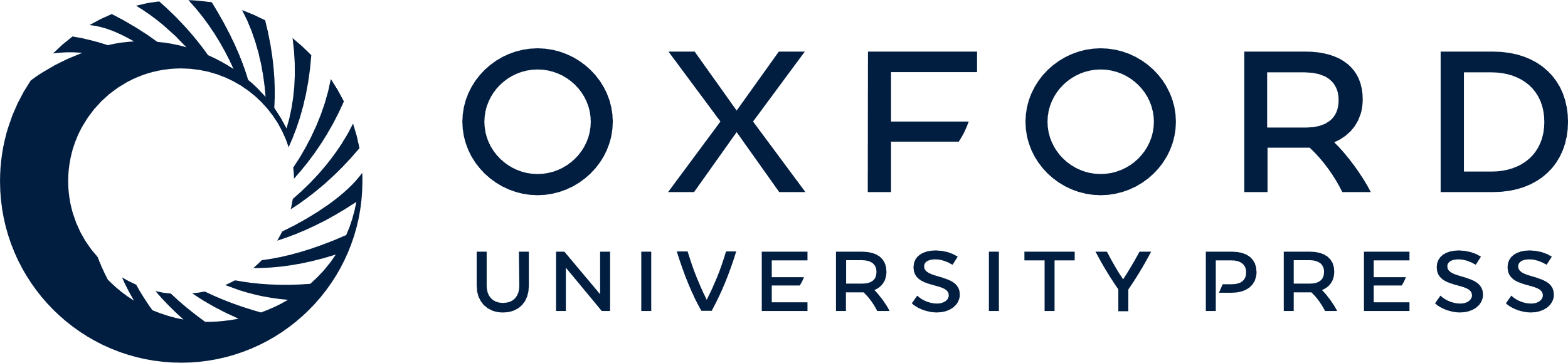 [Speaker Notes: Figure 18 Reduced flux in different ζ-bands  plotted as function of different colour indices. Circles are for stars with [Fe/H]≤− 0.5, crosses for stars with [Fe/H]> −0.5.


Unless provided in the caption above, the following copyright applies to the content of this slide: © 2006 The Authors. Journal compilation © 2006 RAS]